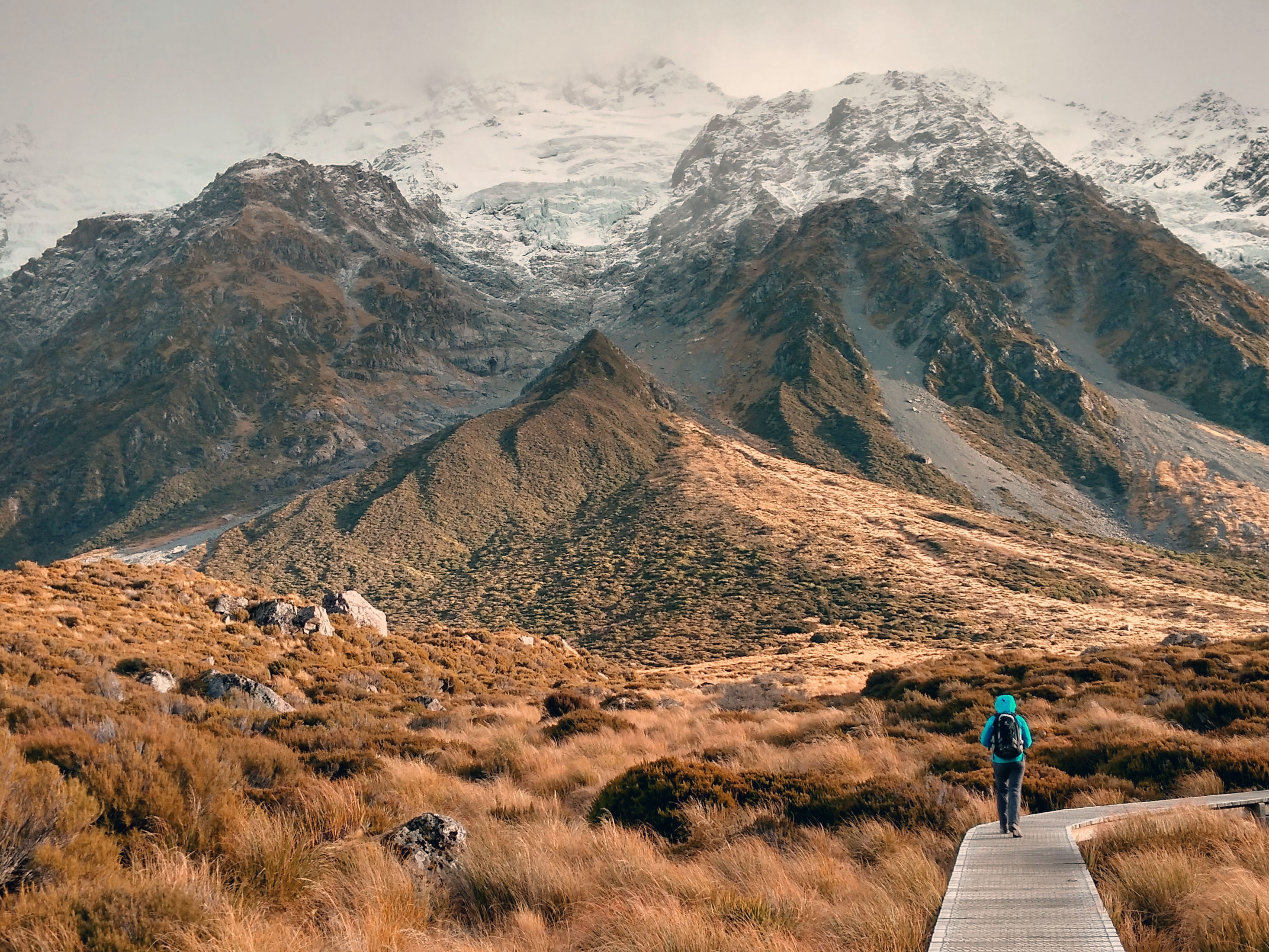 “To Which They Also Were Appointed”
1 Peter 2:8
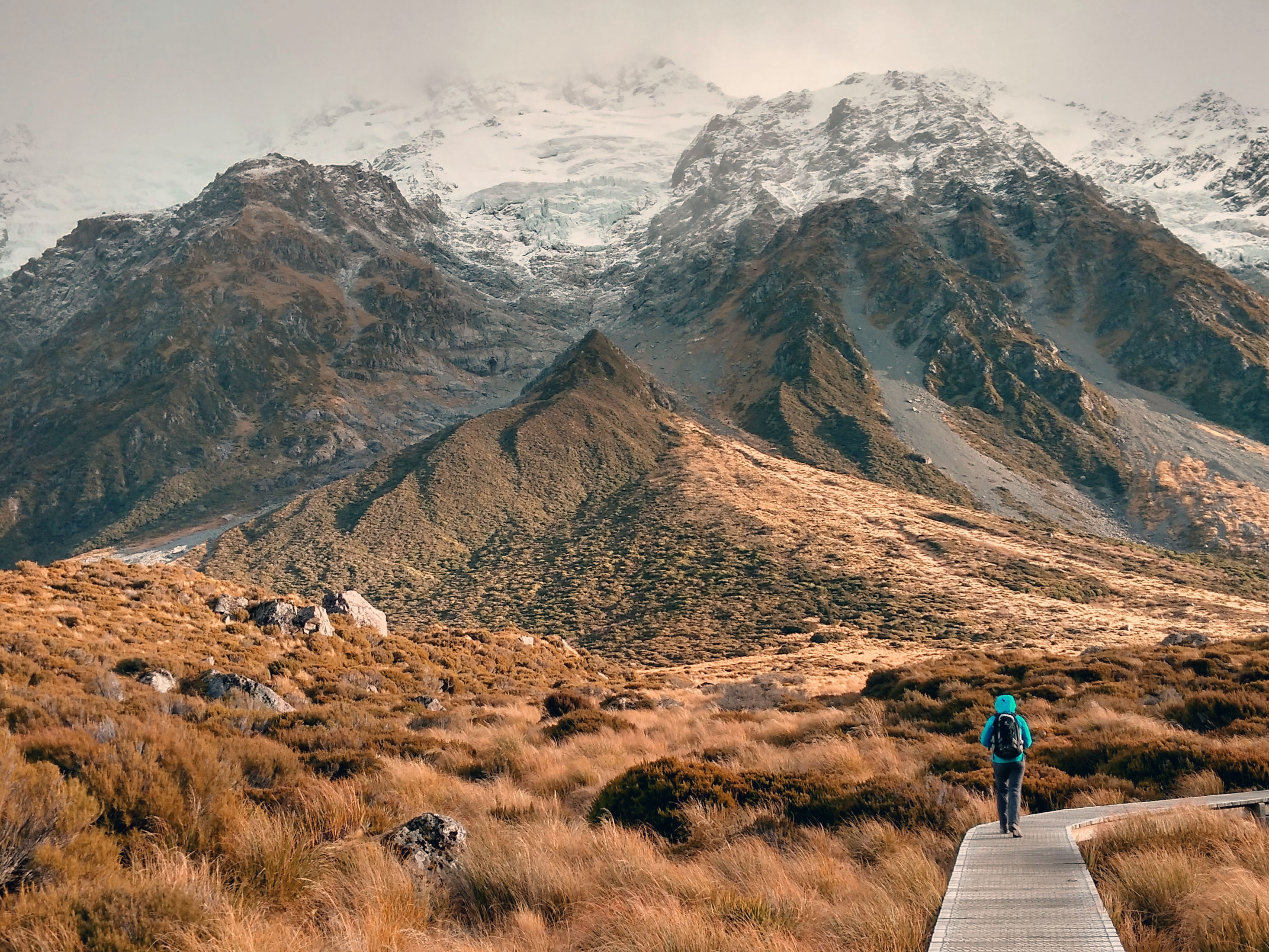 To what were      they appointed?
“for they stumble at the word, being disobedient: whereunto also they were appointed.” (ASV)
“for they stumble because they are disobedient to the word, and to this [doom] they were also appointed.” (NASB)
Appointed – stumbling/doom
Cause – Disobedience
The consequence of disobedience is appointed, not the disobedience itself.
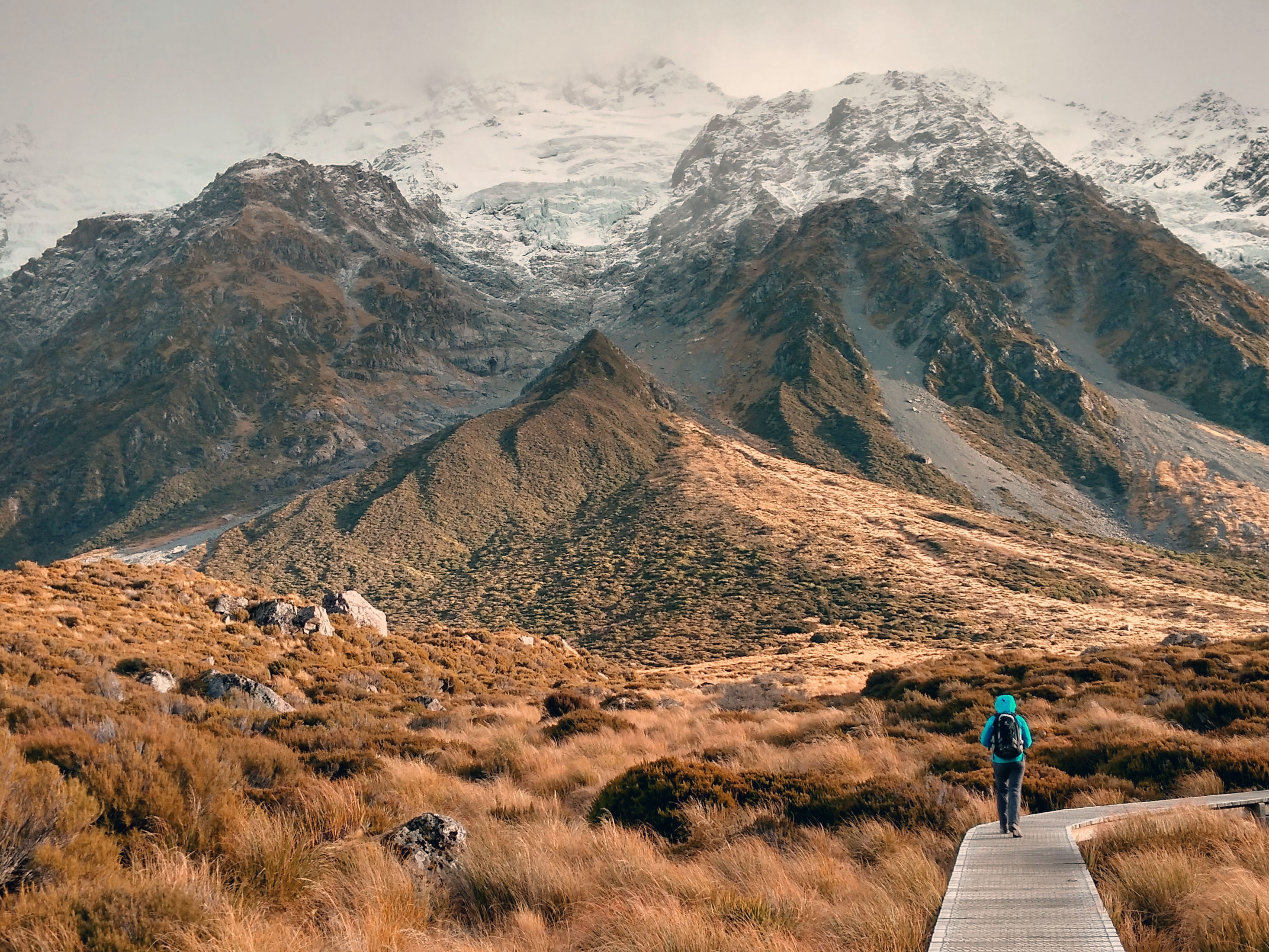 To what were      they appointed?
The blessedness of accepting/believing/obeying –             1 Peter 2:6-7a
The doom of rejecting/disbelieving/disobeying –    1 Peter 2:7b-8
Not mild discomfort, but a lethal encounter.
The consequence of the choice could not be changed, but the choice could be avoided.
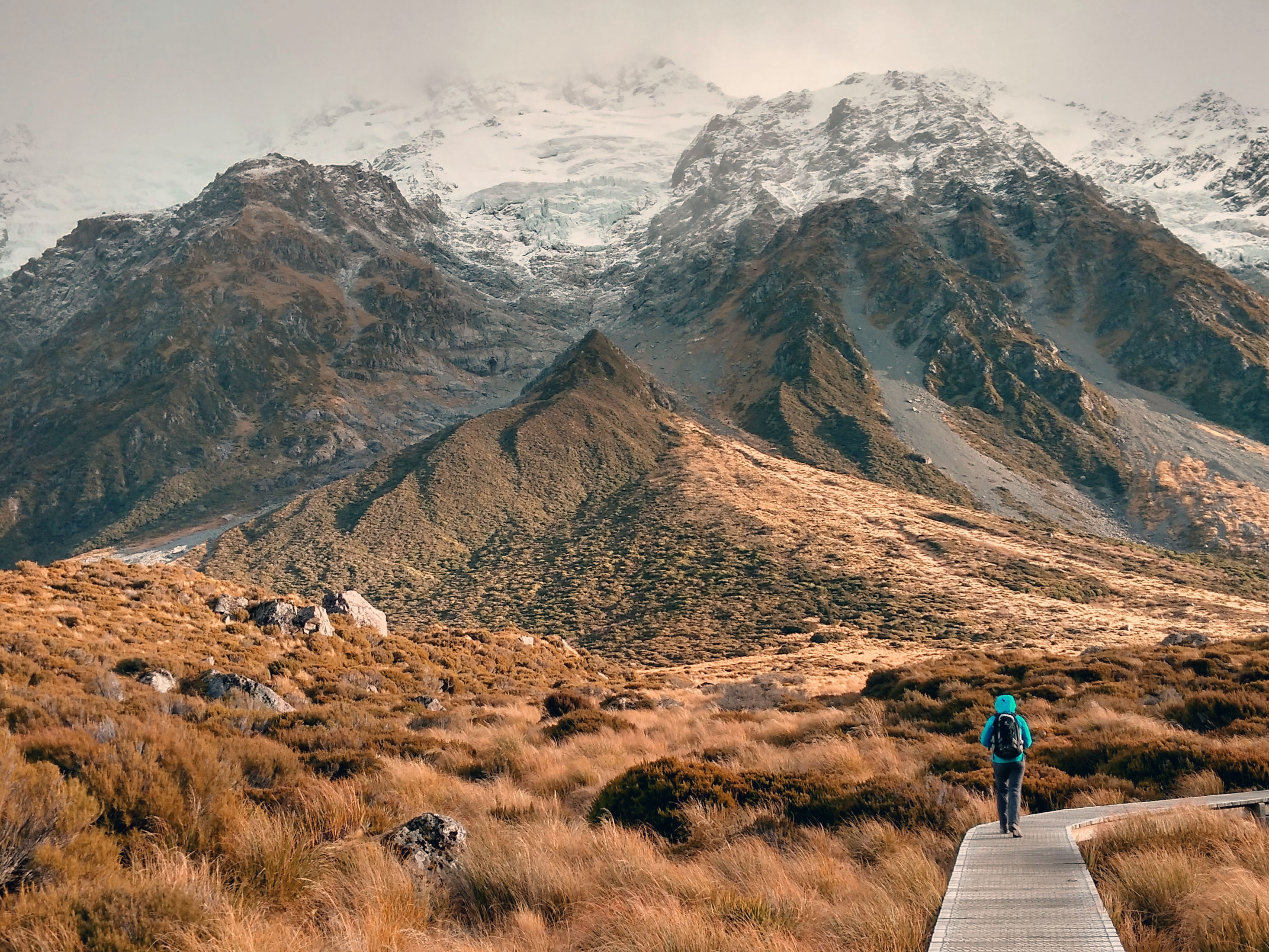 To what were      they appointed?
The Cause – not unchangeable design, but free-will.
1 Peter 2:6-7 – stone = unchangeably chosen; acceptance/rejection = free-will.
Ezekiel 18:19-20, 25-29 – consequences are set, action is by free-will.
Deuteronomy 30:15-18 – different choices, no alternate consequences.
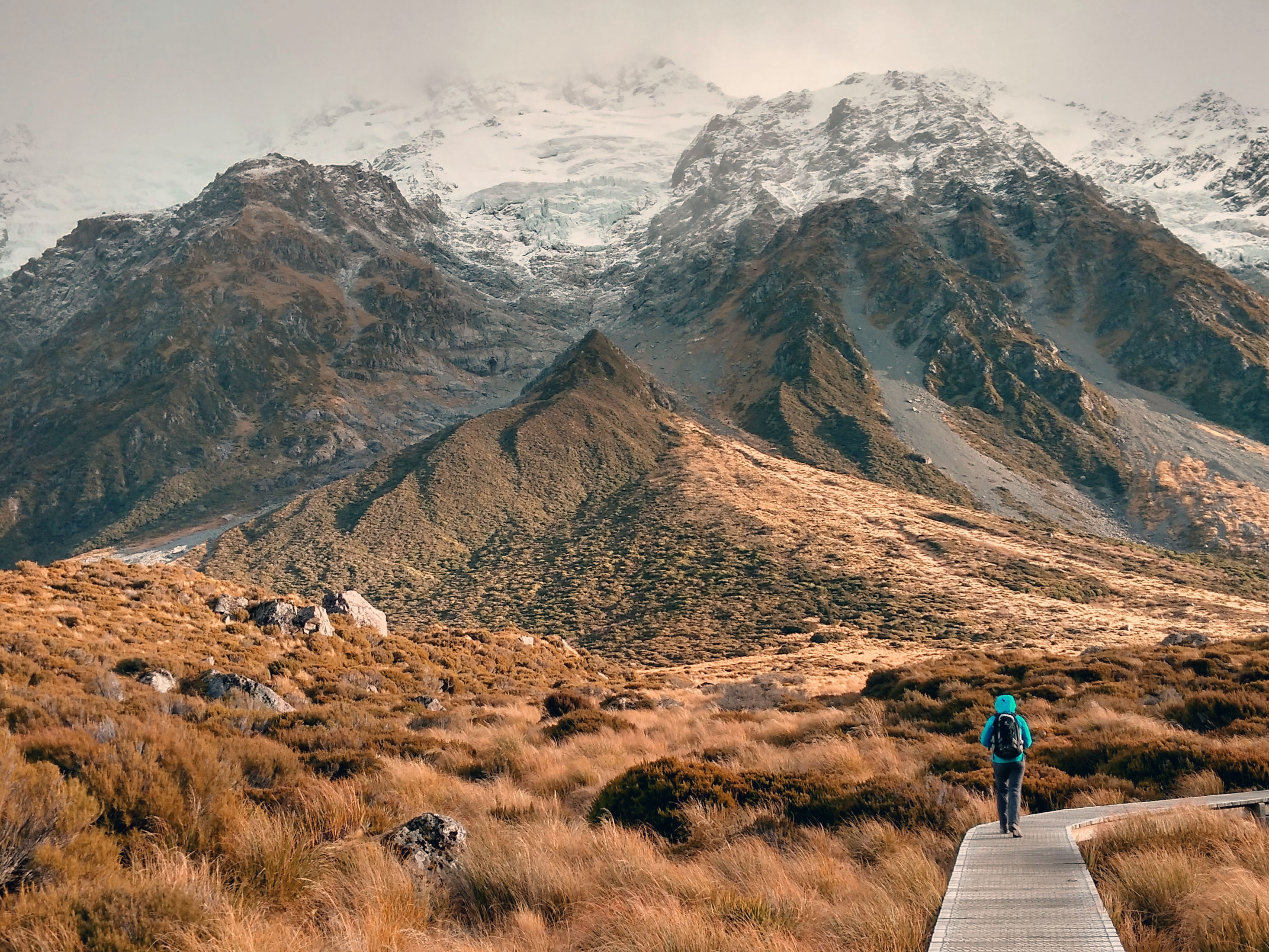 To what were      they appointed?
The Cause – not unchangeable design, but free-will.
Galatians 6:7-8 – can choose what to sow, but not what such yields (this is fixed).
1 Peter 2:8 – they were appointed to stumble because they chose disobedience by free-will. To the obedient is appointed blessing.
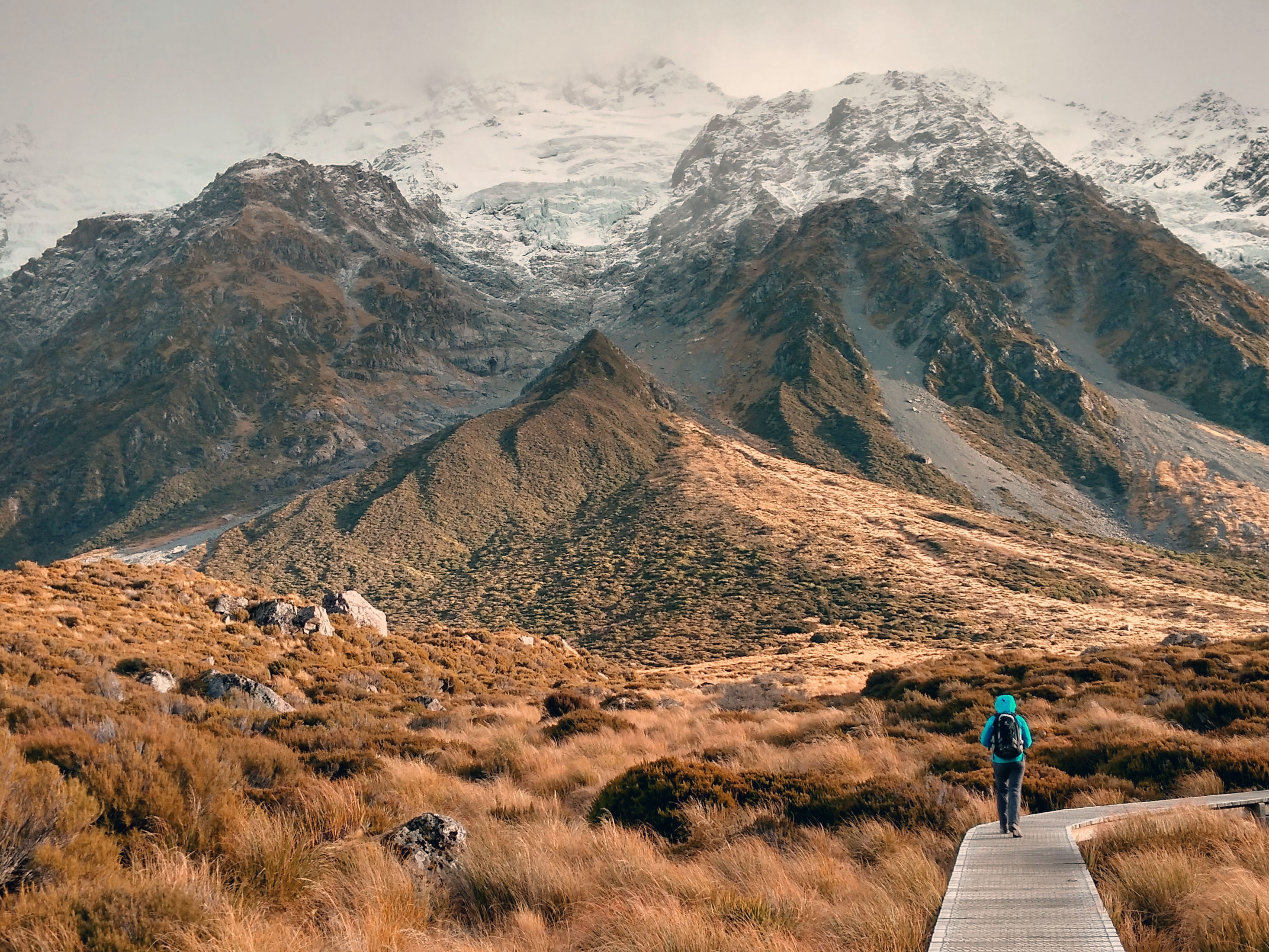 Why were they appointed to it?
The Scripture Cannot be Broken
John 10:30-36 – Jesus counters charge of blasphemy using scripture            (cf. Psalm 82:6).
(v. 35) – His argument is based on the authoritative and unchangeable nature of God’s word.
Isaiah 55:10-11 – God’s word accomplishes what it is set out to do.
Psalm 119:89 – God’s word is settled.
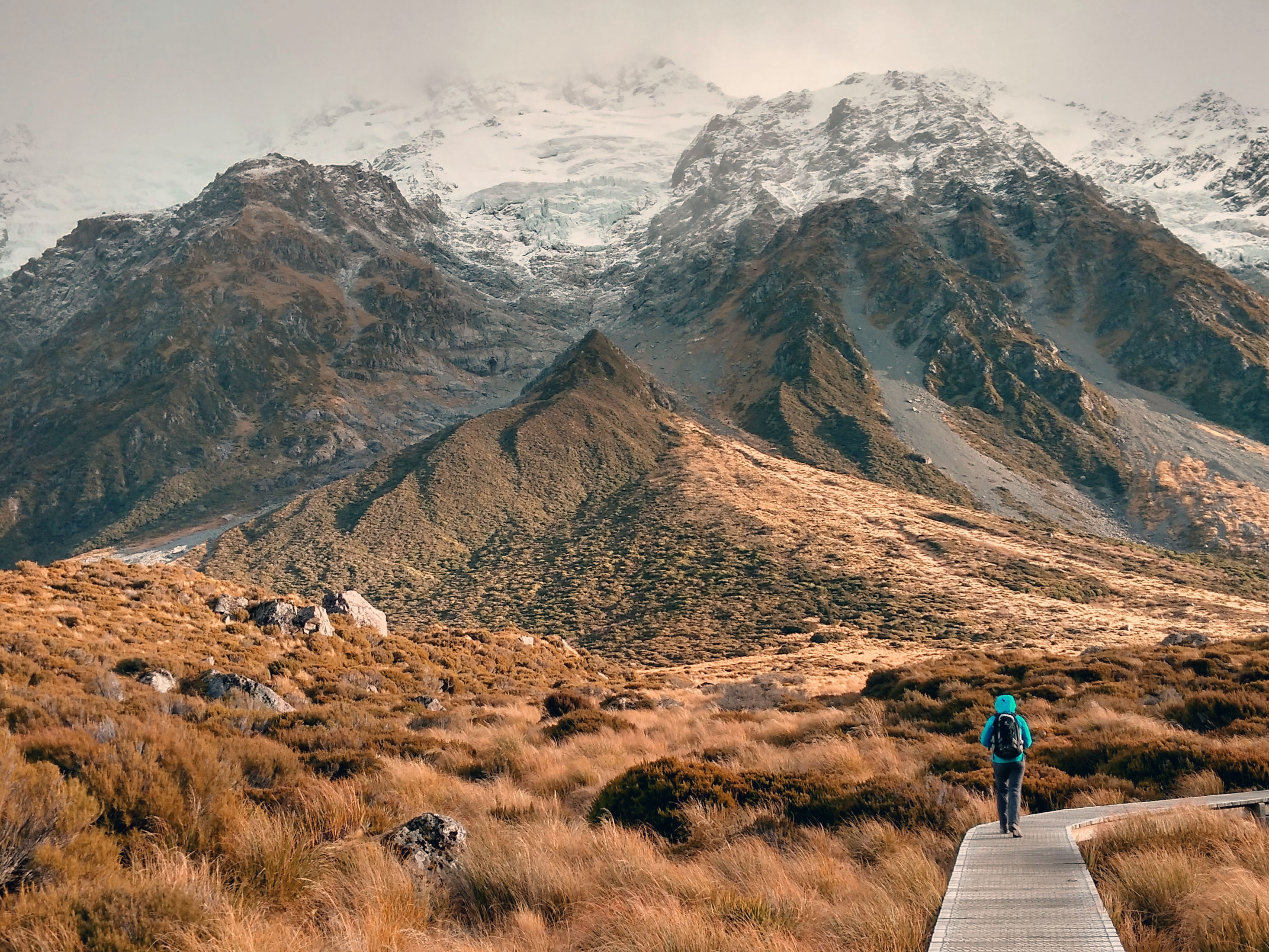 Why were they appointed to it?
Opposing God’s Will is Always Fatal
Count cost of unbelief/disobedience – Luke 14:31-33
Parable of wicked vinedressers – Matthew 21:33-44
Jesus’ application – (vv. 42-44).  (Psalm 118:22-23; 1 Peter 2:7-8).
To come down on God’s word in disobedience is to be appointed to destruction.
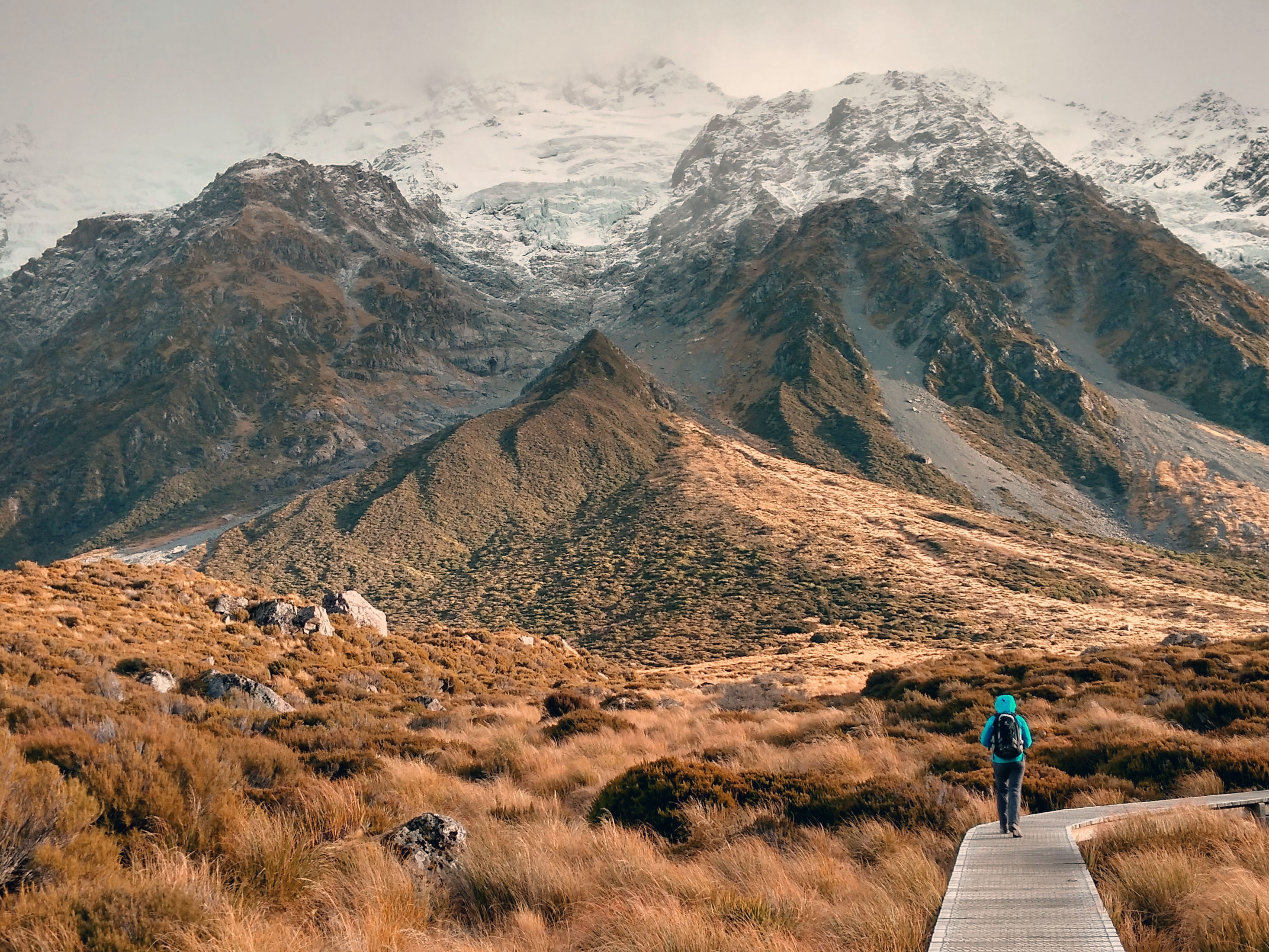 “To Which They Also Were Appointed”
1 Peter 2:8